Data Prefetching
Smruti R. Sarangi
Data Prefetching
Instead of instructions let us now prefetch data
Important distinction
Instructions are fetched into the in-order part of the OOO pipeline
Data is fetched into the OOO pipeline
As a result the IPC is slightly more resilient to data cache misses
Nevertheless, prefetching is useful
On the other hand
x86 has instructions where a single instruction (with the rep prefix) can be used to load or store multiple bytes from memory
Small i-cache footprint, yet large d-cache footprint
Outline
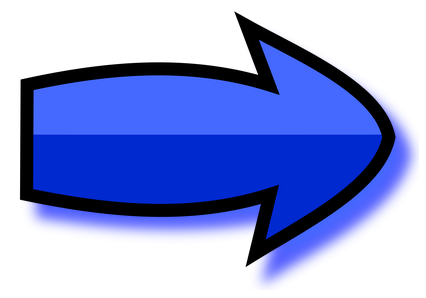 Stride based Prefetching
Prefetching based Runahead Execution
History based Prefetching
for (i = 0; i < N; i++ ) {
...
	A [i] = B[i] + C[2*i];
}
Consider the following piece of code
For the arrays A and B, the addresses in each iteration differ by 4 bytes (assumed to be the size of an integer)
For the array, C, consecutive accesses differ by 8 bytes 
This instruction will translate into multiple load/store RISC instruction
There will be only on memory access per instruction
The hardware will observe that for the same PC
The memory address keeps getting incremented by a certain value (4 or 8 bytes in this case)
This fixed increment is called a stride
Reference Prediction Table (RPT)
Memory address
Instruction Tag
Previous Address
Stride
State
PC
Prefetched address
Adder
For each instruction
keep trace of the address and the stride
You can decide to prefetch N interations in advance
State: initial  transient (not sure about the stride)  steady
Extensions
How many iterations to prefetch in advance? 
This depends upon the rest of the instructions in the for loop
This ideally should be dynamically adjusted
For a subset of prefetches
Monitor the number of cycles between when a line is prefetched and it is actually used for the steady state
Should not be negative
Should be a small positive number
Extensions to the RPT scheme
Track the next address for a linked list (If p is prefetched, prefetch *(p->next))
Outline
Stride based Prefetching
Prefetching based Runahead Execution
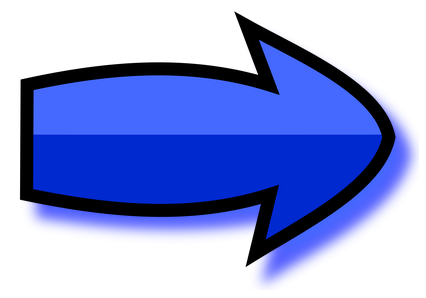 Runahead Mode
What happens when we do bad prefetching? 
We have misses. L1 misses can more or less be taken care of by an OOO pipeline
L2 misses are bigger problems
What happens on an L2 miss
You go to main memory (200-400) cycles
What does the OOO pipeline do? 
The IW and ROB fill up
It pretty much stalls 
Idea: Do some work during the stalled period
What can you do?
Enter runahead mode
Return a junk value for the L2 miss
Restart execution
You will produce junk values (in the forward slice)
That is still okay. Why
You will prefetch data into the caches
Once when the L2 miss returns
Flush the instructions in the forward slice of the L2 miss
Re-execute them
Very effective prefetching technique
Operation
Before entering the runahead mode
Take a checkpoint of the architectural register file
Also, of the branch history register and return address stack
Start the runahead mode
Add an invalid (INV) bit to each register
The L2 miss generates an INV value
All the instructions in its foward slice have an INV value
The INV value is same as the poison bit (learnt earlier)
Question:
Do we restrict invalid values to the pipeline or let them propagate?
Value Propagation
Pipeline
L2
L1
If till the pipeline  nullify all stores
If till the L1  do not evict INV data from the L1
Preferably not till the L2 (massive amount of state management)
Let us take INV values till the L1
If we use the traditional L1 cache, there will be some problems
We need to maintain both INV and non-INV data together
What if they are on the same line (additional state required)
Solution: have an additional runahead cache that contains only INV data.
Runahead L1
Pipeline
L1
Runahead L1 Cache
A store might have the INV flag set for two reasons
Its address is INV. Ignore. Assume that the address is correct and access the runahead cache. 
A stores data is INV. Access the runahead cache, and also prefetch.
Perform the store
Let us keep some additional state per line. Let us mark those words written by an INV store as INV.
Cache Line
INV Stores
Loading a Value
First try forwarding in the LSQ
If not possible: 
Access the runahead cache and L1 cache in parallel
The runahead cache gets preference
Load the data. If the data is marked as INV, marked the load data as INV
Otherwise, load data from the L1 cache
If there is a miss, load data from the L2 (acts as prefetching)
Operation (Contd...)
Keep fetching and retiring (in runahead mode) instructions
All the instructions before the speculated load (in program order) will retire
After that, all insts. are in runahead mode (will not retire)
As we fetch and execute more and more instructions, we in effect do more prefetching
What about updating branch predictors? 
Best option: Treat runahead instructions as normal instructions
Return from runahead mode
Similar to a branch misprediction, restore the checkpoint
THE END